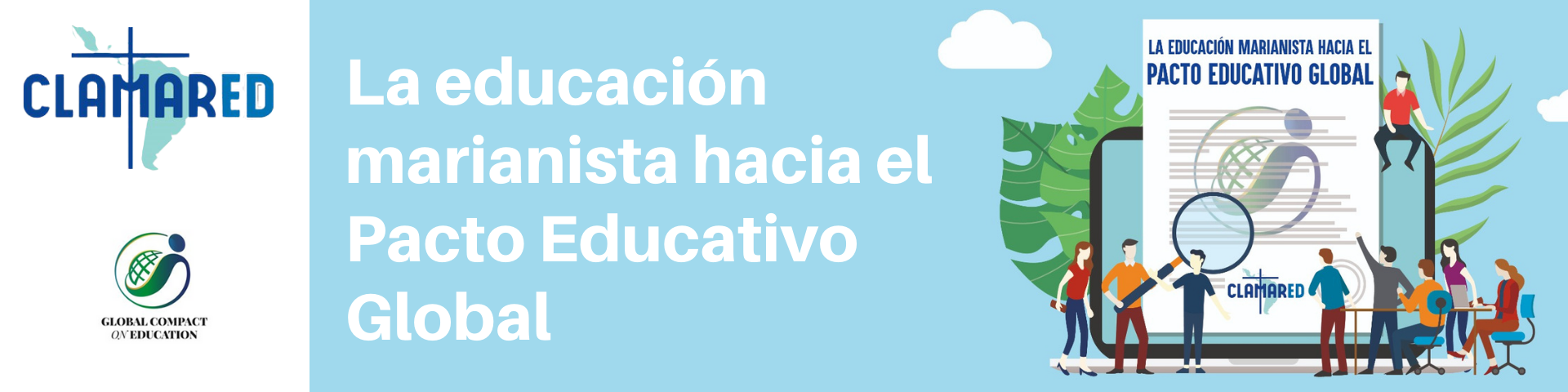 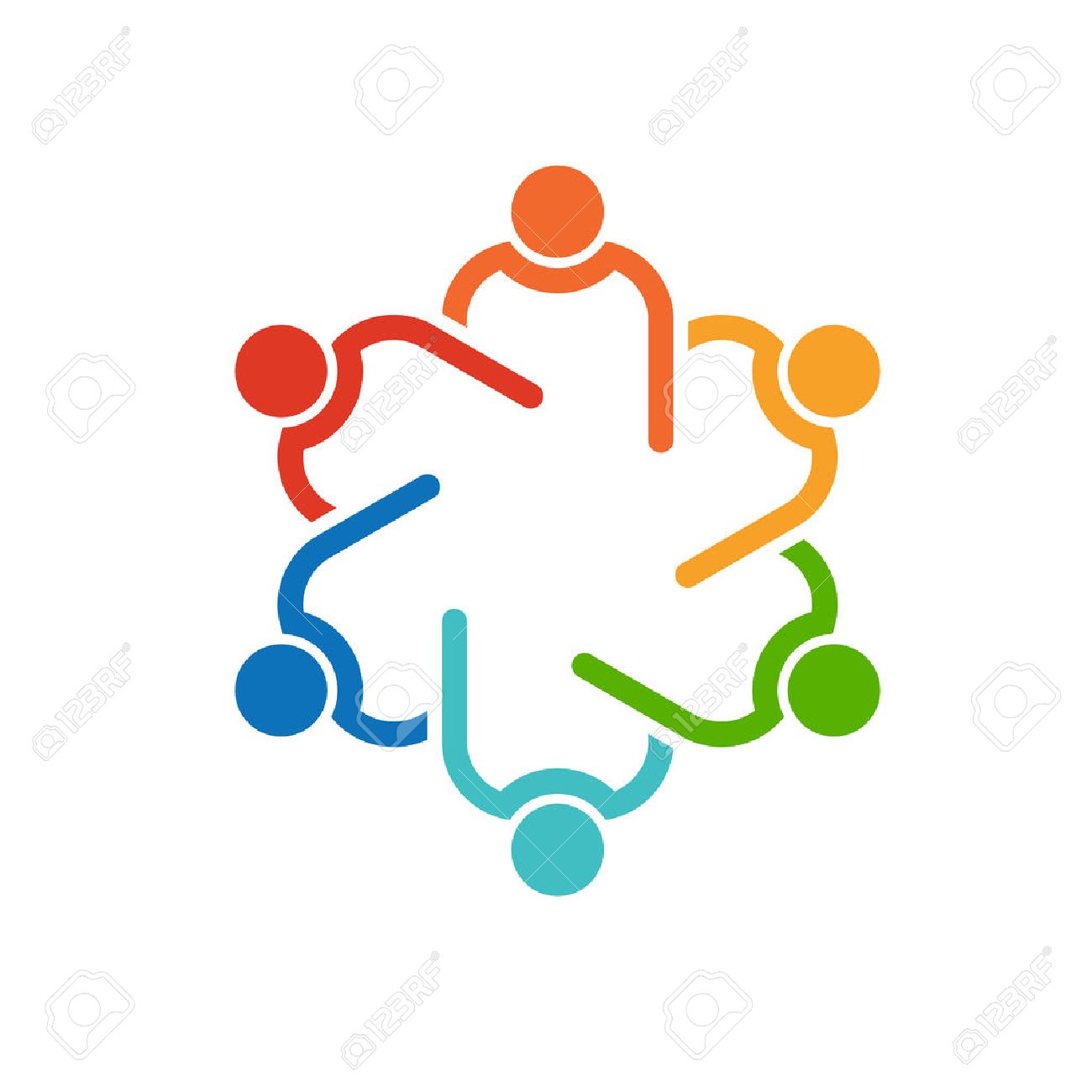 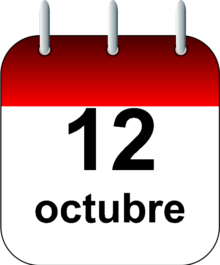 Encuentro entre participantes del propio país
Compartir ECOS y RESONANCIAS del encuentro de hoy.
Responder DOS PREGUNTAS:

A la educación marianista de nuestro país, ¿qué desafíos le genera y a qué nos llama a comprometernos el PEG? (2-3)
¿De qué manera podemos responder como Red Educativa Marianista de América Latina a los desafíos del PEG?
Enviar las respuestas y comentarios a:
magdalena.gustavo@marianista.edu.ar

Antes del 25 de septiembre
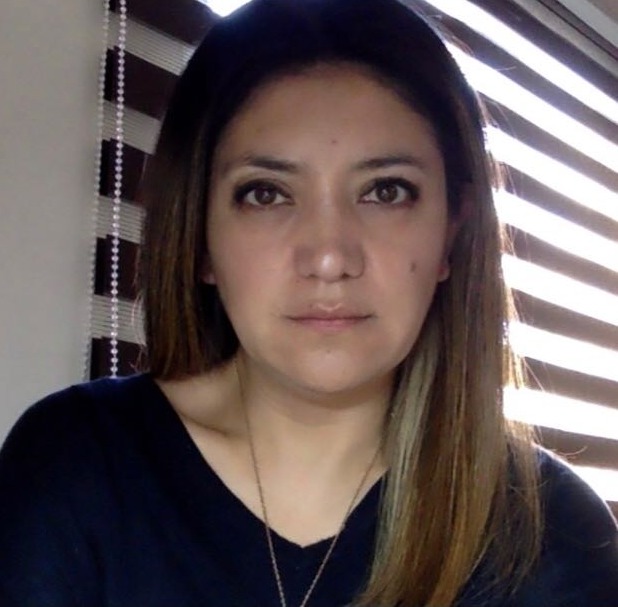 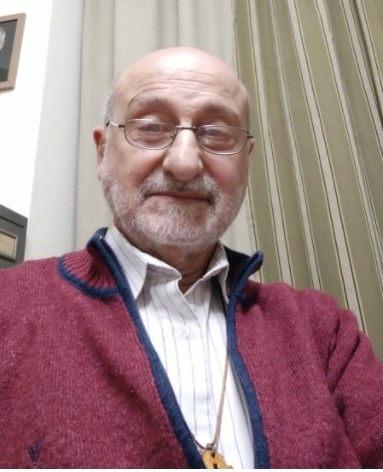 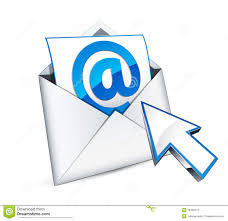 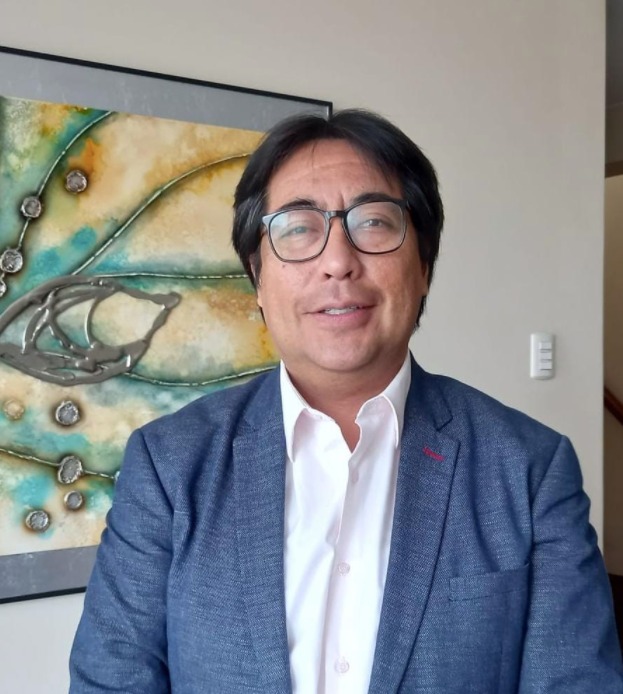 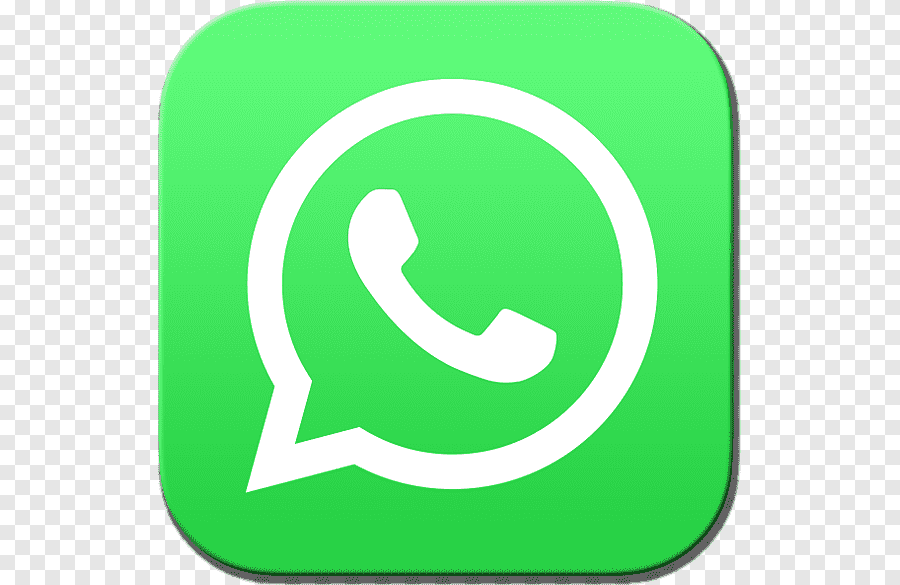 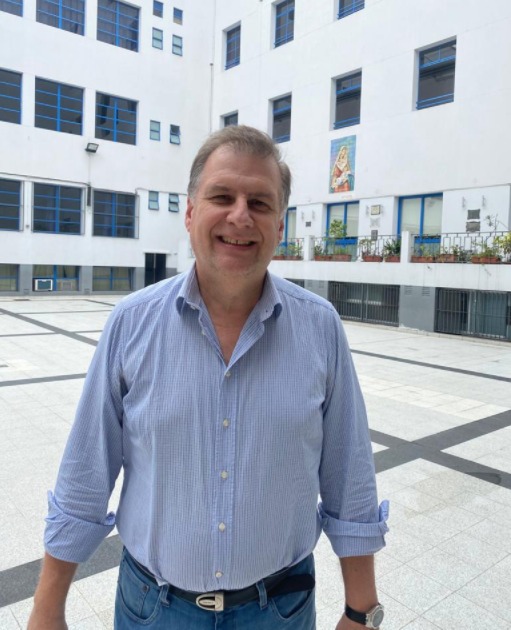 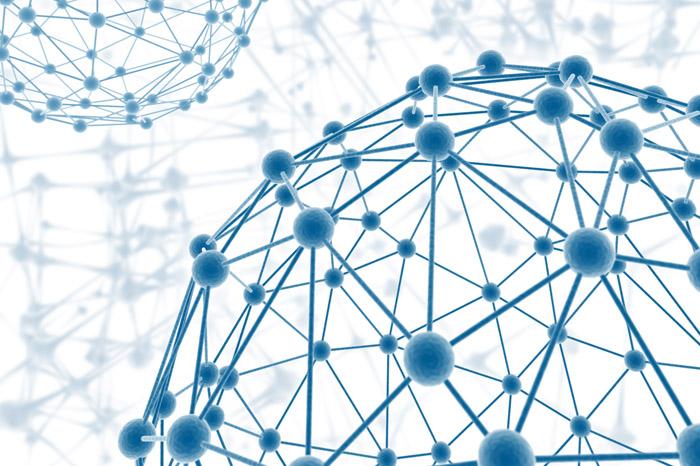 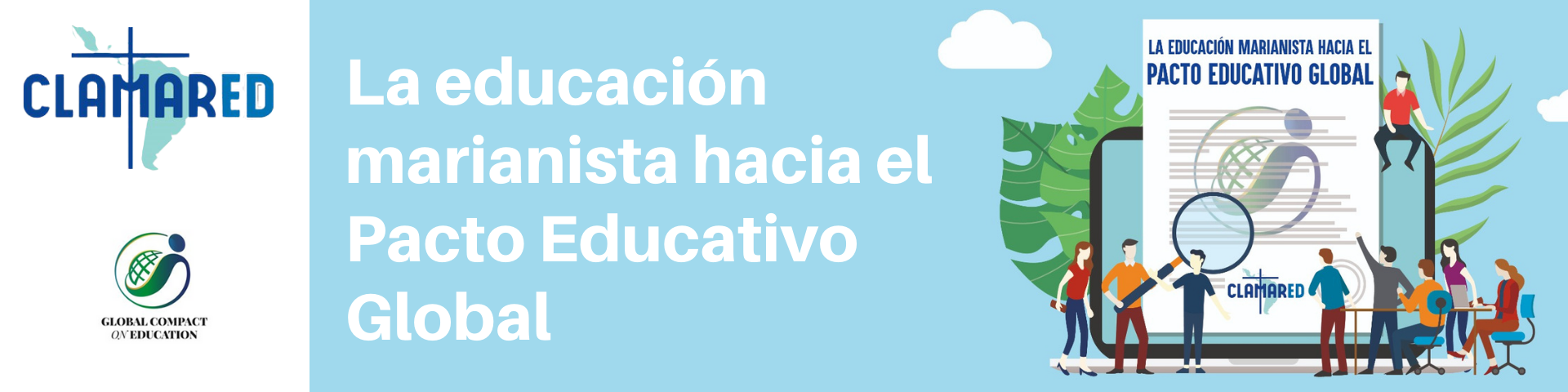 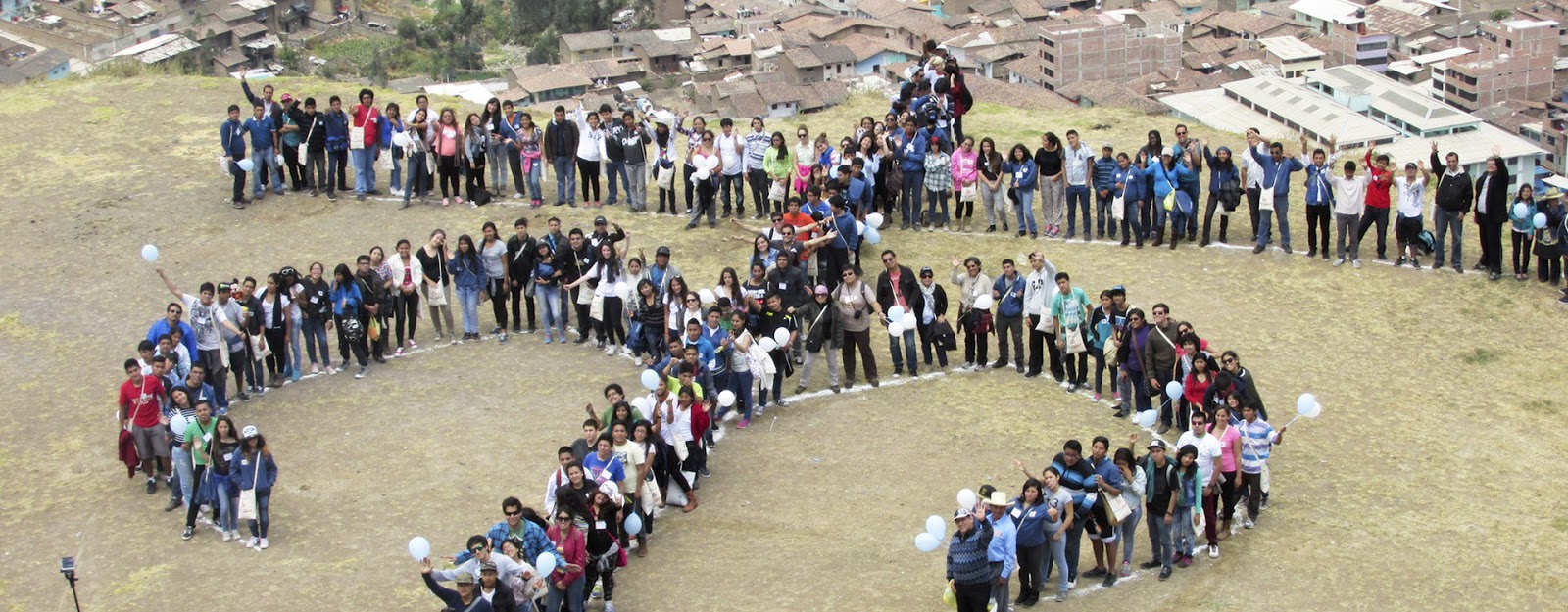